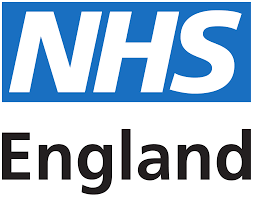 HEFT Frequently Asked Questions
Health Equity Focused Training Programme
for GP’s in training across England
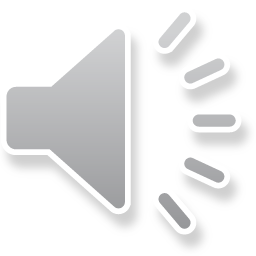 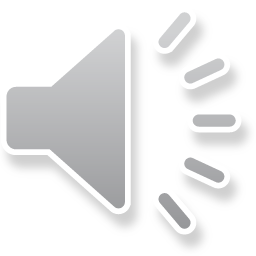 What is HEFT?
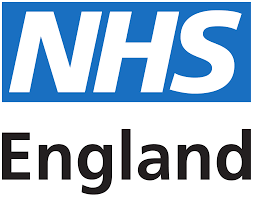 HEFT stands for Health Equity Focused Training  
This is an enhanced training programme with a focus on health equity, hoping to create the Deep End workforce and leadership of the future
You will have the standard three years of GP training, alongside colleagues who are not undertaking HEFT
You will be expected to meet all the standard RCGP curriculum requirements
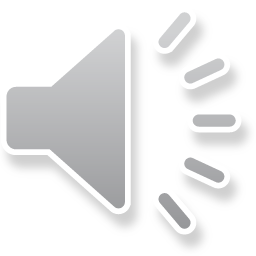 [Speaker Notes: HEFT stands for is the Health Equity Focused Training programme.  
An enhanced training programme with a focus on health equity, hoping to create the Deep End workforce and leadership of the future. 
You will have the standard three years of GP training, alongside colleagues who are not undertaking HEFT, meeting all standard curriculum requirements.]
Why am I a HEFT Trainee?
HEFT training is allocated during GP recruitment
Each GP Speciality Training Programme has their own processes and procedures for how posts are allocated
For further details, seek advice from your GP Speciality Training Programme Directors
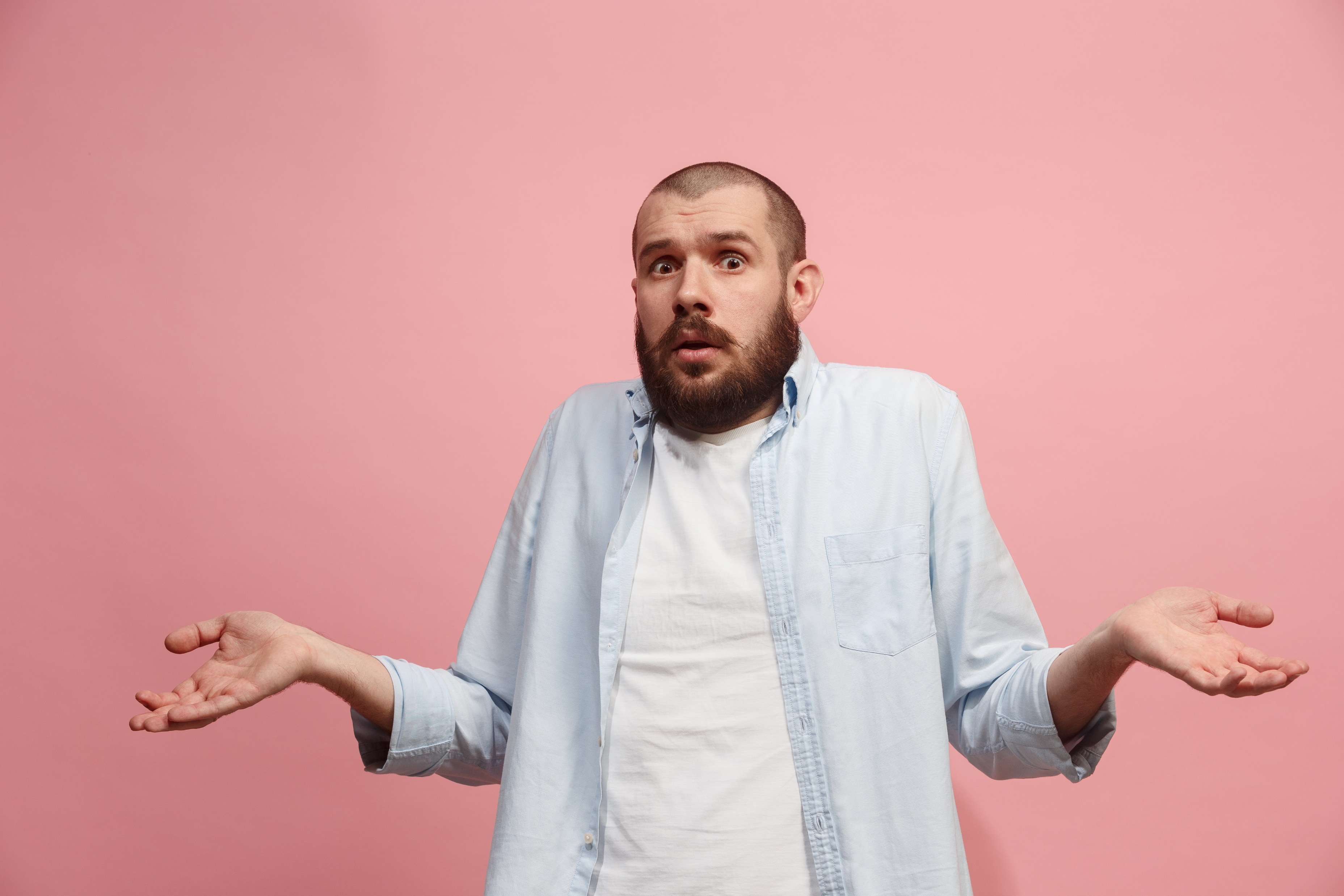 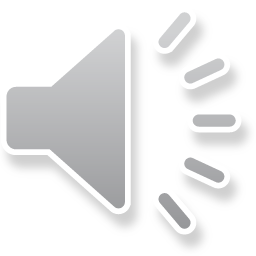 [Speaker Notes: HEFT training is allocated to you during the GP recruitment process. 
Each GP Speciality Training Programme has their own processes and procedures for how posts are allocated
For further details, seek advice from your GP Speciality Training Programme Directors]
What are the benefits of being on the HEFT Programme?
Health inequalities are widening due to austerity
In most cities and towns, there are areas of deprivation, where health inequalities are stark 
GP practices in these areas have been termed ‘Deep End GP practices’
Many of these Deep End practices do not have the capacity to deliver training. Therefore, GP’s in training lack experience working in these environments, when they have completed their training
The HEFT programme hopes to give you the knowledge and skills to enable you to work confidently with underserved communities and the potential to thrive in Deep End Practices
Good position to apply to join the Trailblazer Deprivation Fellowship Programme
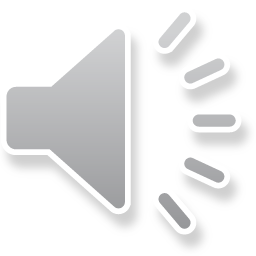 [Speaker Notes: Health inequalities are widening and due to austerity
In most cities and towns, there are areas of deprivation, where health inequalities are stark. 
GP practices in these areas have been termed ‘Deep End GP practices’
Many of these Deep End practices are not training practices because they do not have the capacity to deliver training. Therefore, GP’s in training may have limited exposure
The HEFT programme gives you the knowledge and skills to enable you to work confidently with people from underserved communities
Good position to apply to join the Trailblazer Deprivation Fellowship Programme]
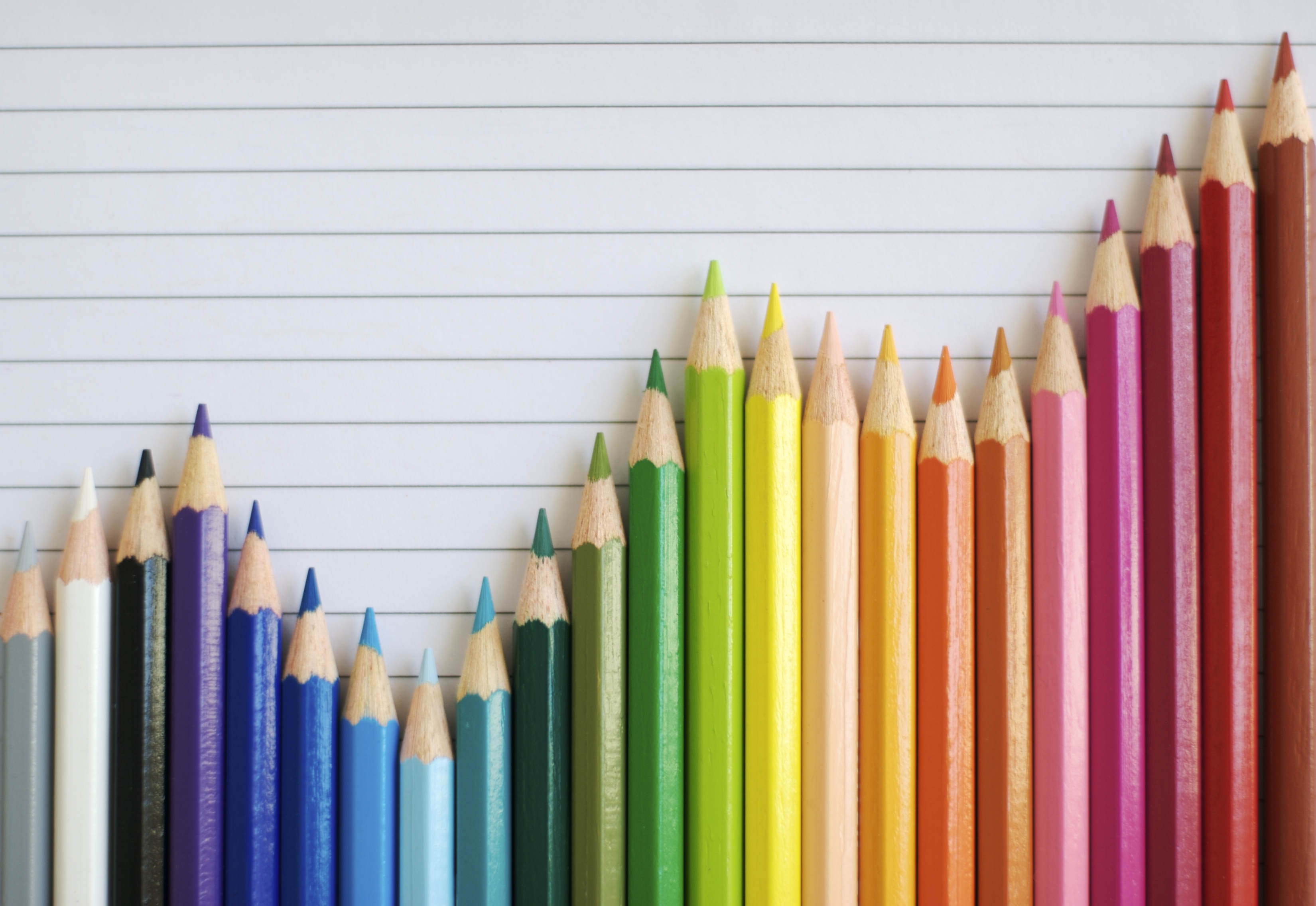 Are there any additional  commitments?
Attendance is mandatory at the National HEFT sessions 
You will need to attend at least 80% of teaching sessions 
Share learning with peers on your speciality training programme
You are encouraged to do a QIA/QIP with a health equity focus
You will have the opportunity to:
Join Balint groups, 
Attend Health inequalities focused conferences
Present in the national HEFT programme
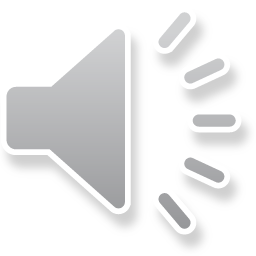 [Speaker Notes: Attendance is mandatory at the National HEFT sessions 
You will need to attend at least 80% of teaching sessions 
Share learning with peers on your speciality training programme
You are encouraged to do a QIA/QIP with a health equity focus
You will have the opportunity to:
Join Balint groups, 
Attend Health inequalities  focused conferences
Present in the national HEFT programme]
Do I have to attend a Regional HEFT Programme?
Some regions have a regional HEFT programme which supplements the learning in the National programme
These programmes aim to provide regional and local support 
Not all regions have regional HEFT programmes
The offer and programmes are variable depending on which region you are in
Contact the National team or your Speciality Training Programme Directors for more information
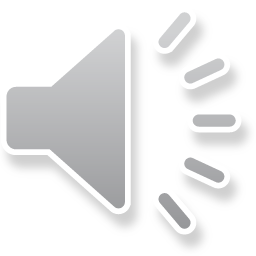 [Speaker Notes: Some regions have a regional HEFT programme which supplements the learning in the National programme
These programmes aim to provide regional and local support 
Not all regions have regional HEFT programmes
The offer and programmes are variable depending on which region you are in
Contact the National team or your Speciality Training Programme Directors for more information]
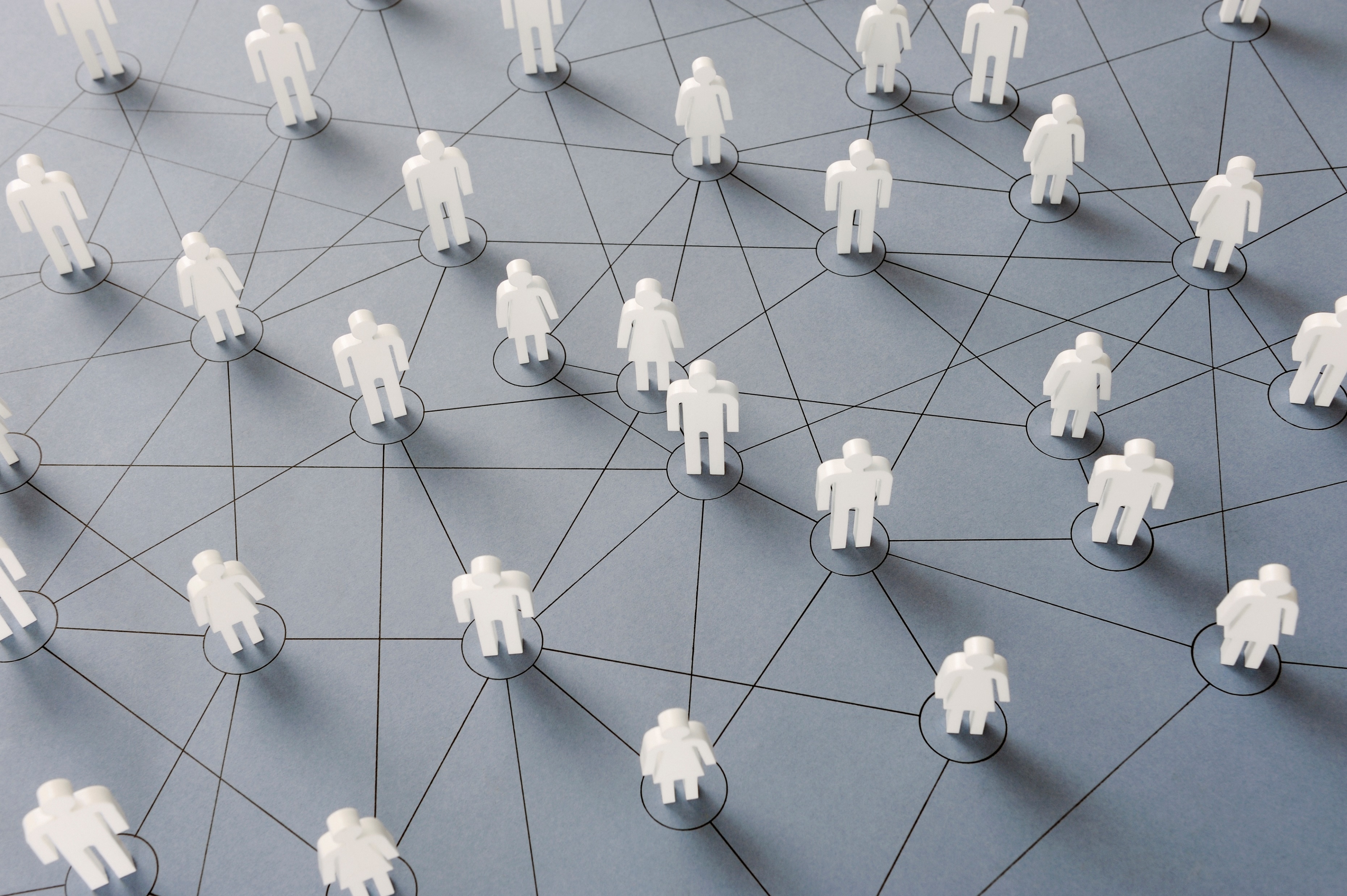 What does the National HEFT Program involve?
On average, every two months there is a 2-3 hour, online educational session delivered on MS Teams
You will require a fully functional microphone and camera to fully participate in these sessions, otherwise you risk being marked absent
Sessions are hosted by the national programme director
Format of the sessions will vary depending upon the topic
You will:
Hear from expert speakers
Share your QIP/QIA/leadership projects
Work through cases 
Practice communication skills
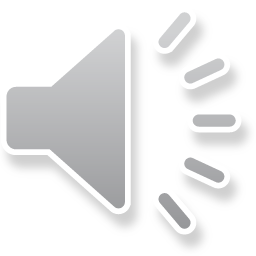 [Speaker Notes: On average, every two months there is a 2-3 hour, online educational session delivered on MS Teams. 
You will require a fully functional microphone and camera to fully participate in these sessions. If you join but cannot use your camera or microphone, you risk being marked absent
This session is hosted by a GP TPD and often by co-facilitated by a Trailblazer fellow 
Format of the sessions varies depending on the topic
Expert speakers will join the sessions
 You will:
Share your QIP/QIA/leadership projects
Work through cases 
Practice communication skills]
Do I need to book study Leave to attend the National HEFT sessions?
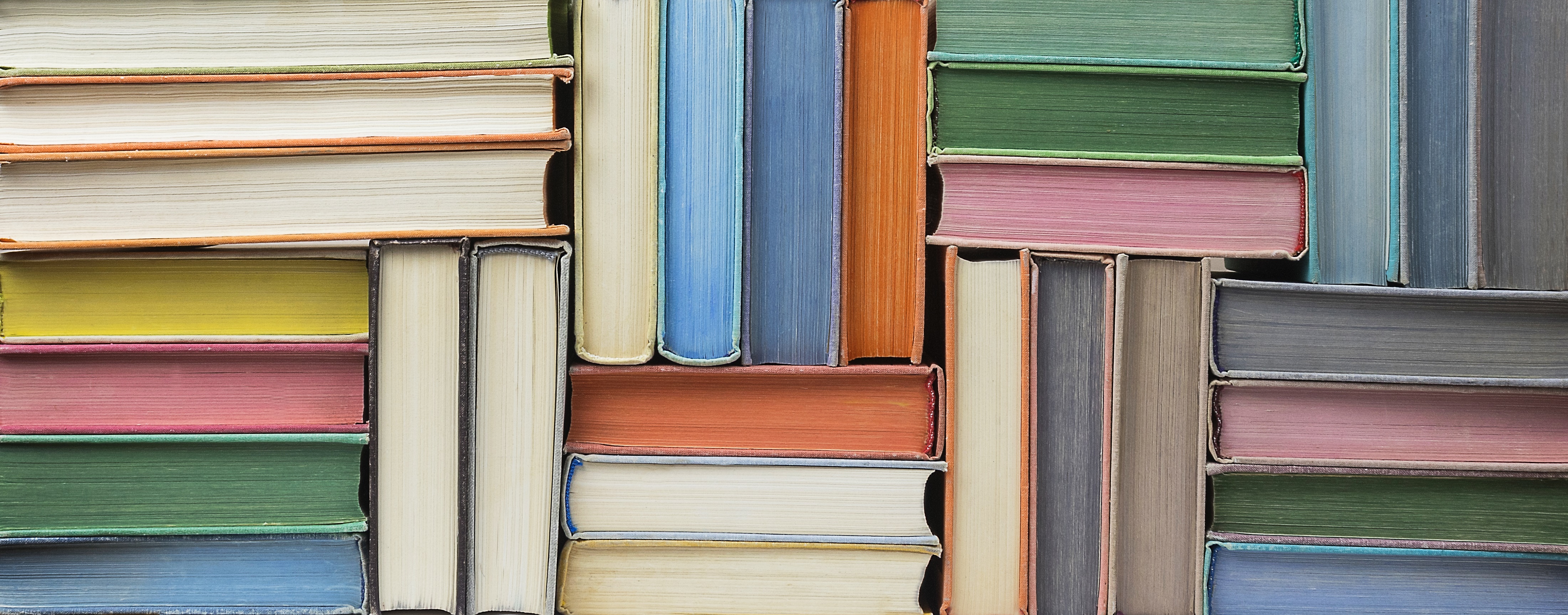 You will need to book study leave to attend the national HEFT sessions 
GP Speciality Training Programme Directors will need to approve and sign your study leave forms
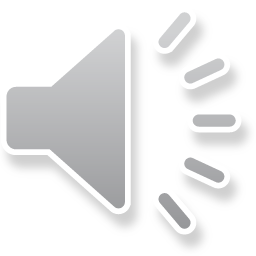 [Speaker Notes: You will need to book study leave to attend the national HEFT education training sessions 
GP Speciality Training Programme Training Programme Directors will need to approve and sign the study leave forms]
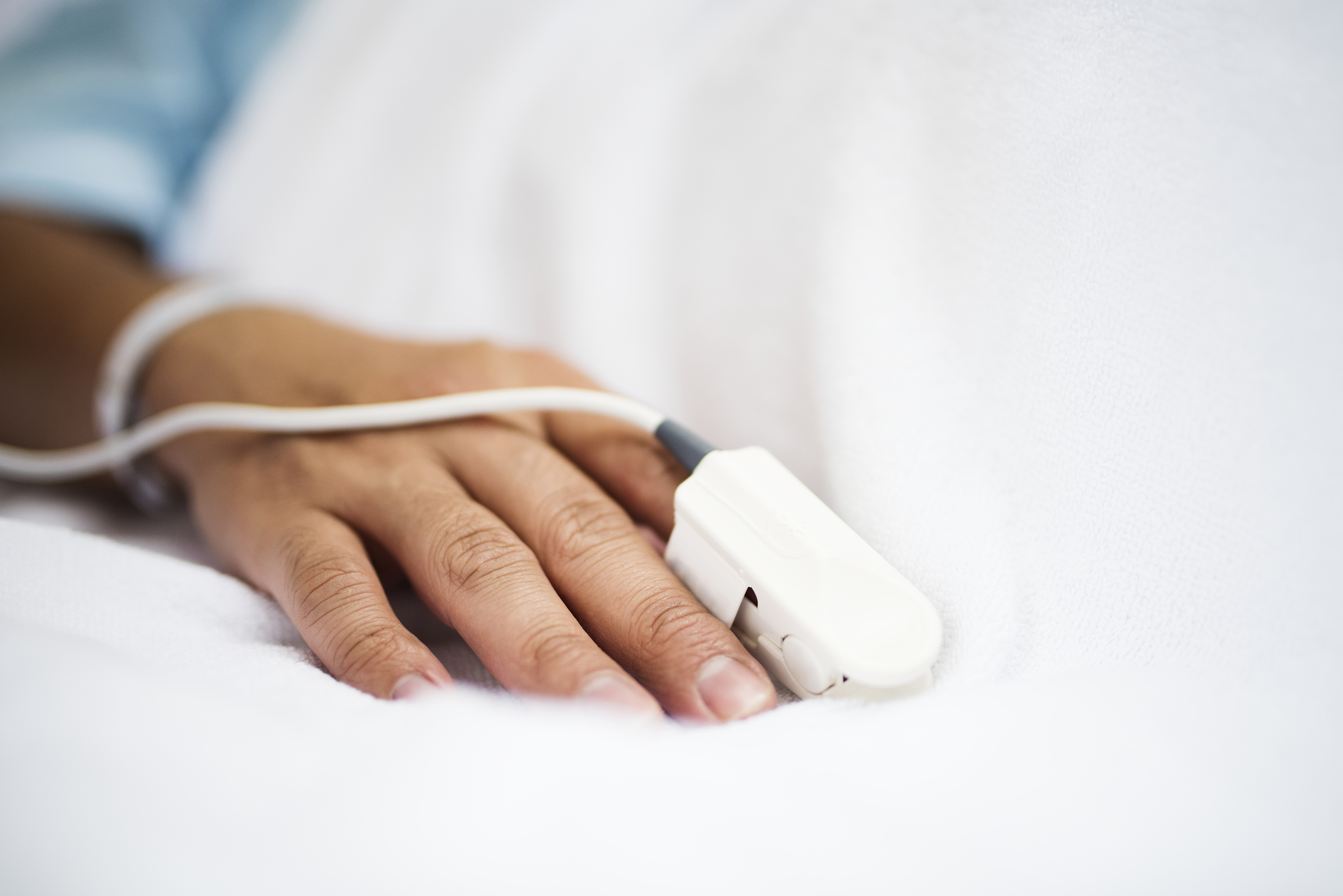 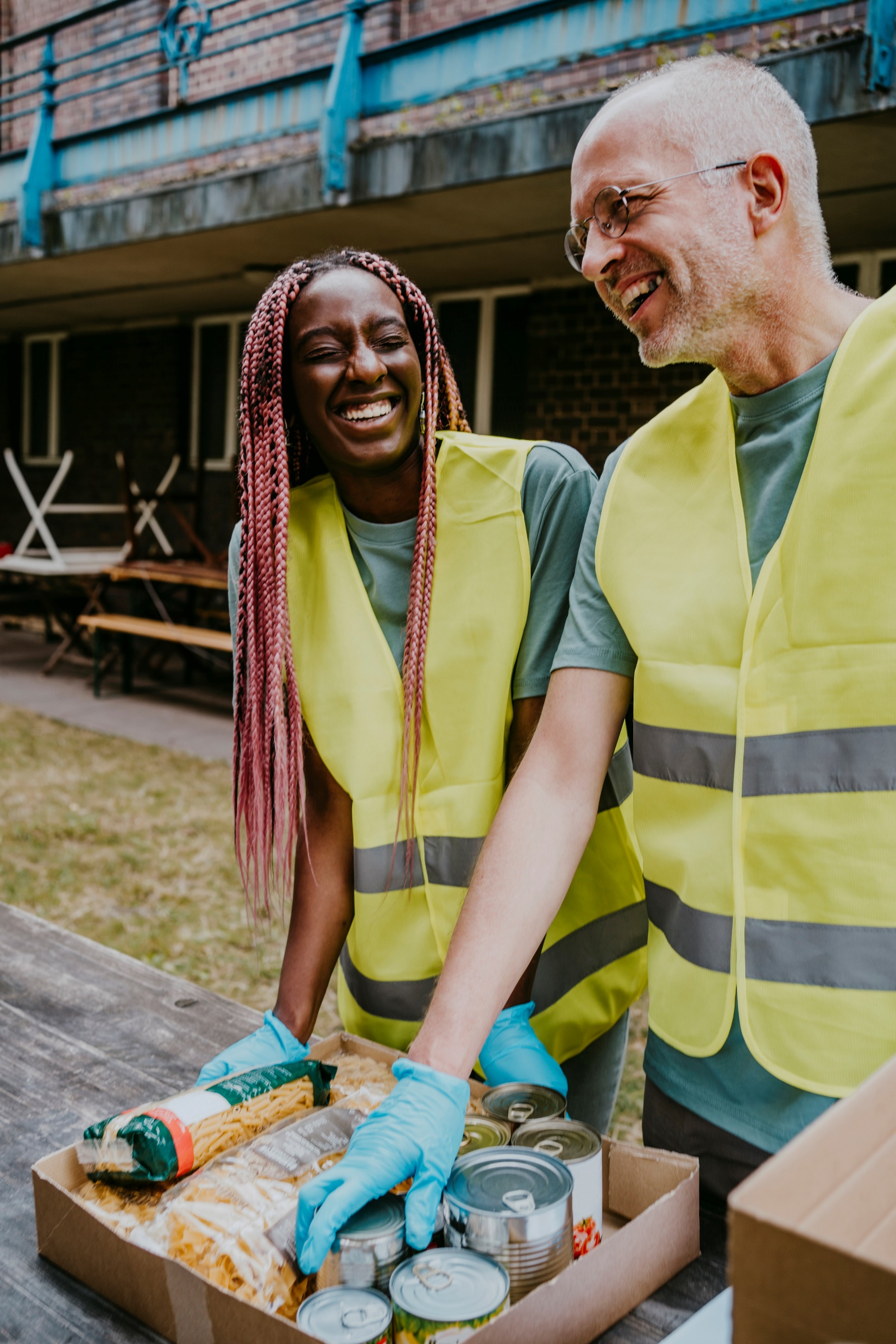 What kind of placements/rotations will I have?
Your programme of placements and rotations will be decided by your GP Speciality Training Programme Directors
They will endeavour to place you in a GP practice serving population affecting by levels of inequity.
Health inequalities are all around us and you will be able to apply what you learn on the National HEFT programme in any post during your GP training
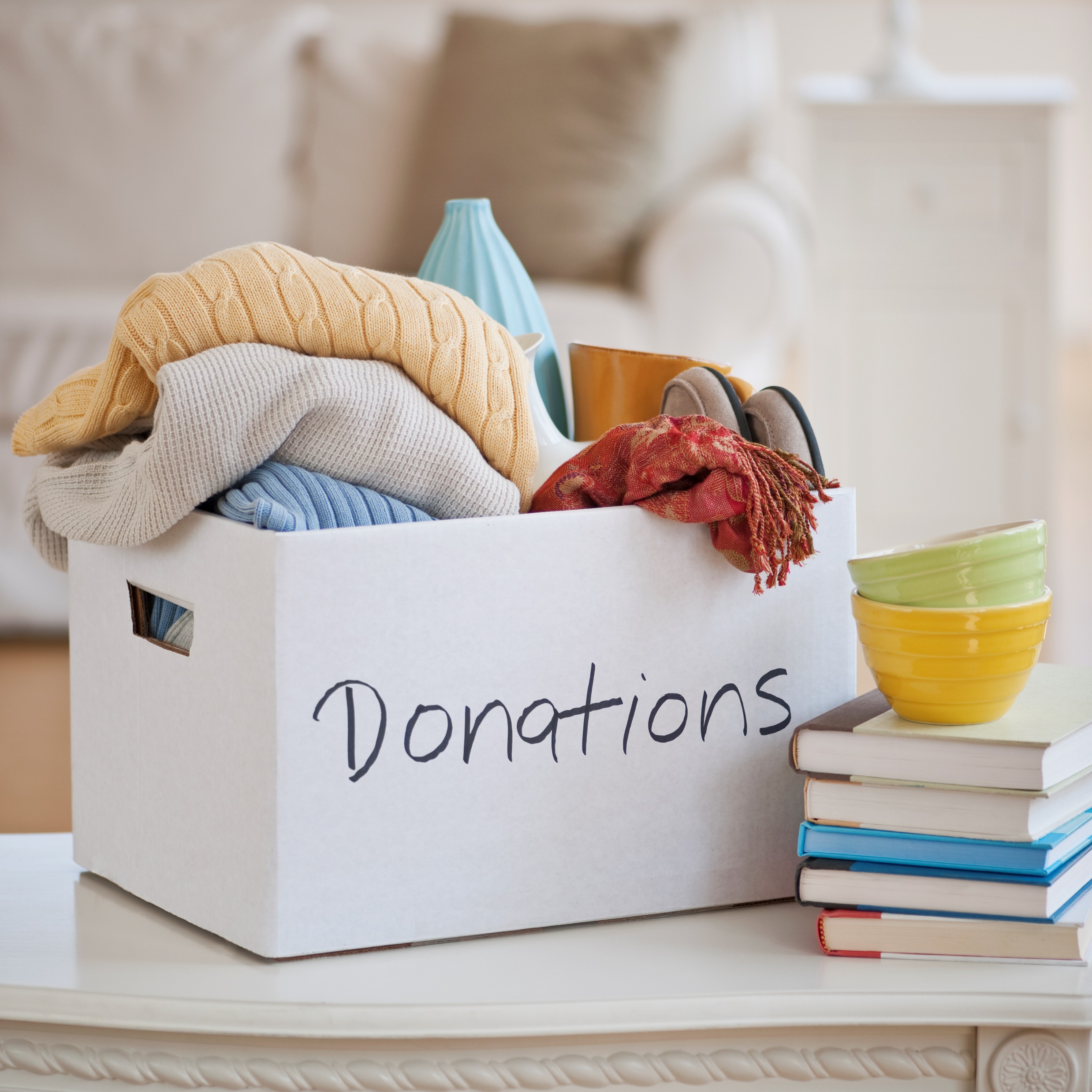 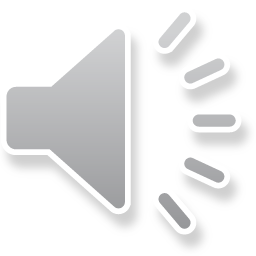 [Speaker Notes: Your programme of placements and rotations will be decided by your GP Speciality Training Programme Training Programme Directors
They will endeavour to place you in a GP practice serving population affecting by levels of inequity.
Health inequalities are all around us and you will be able to apply what you learn on the National HEFT programme in any post during your GP training]
Who do I contact for more information about the National HEFT Programme?
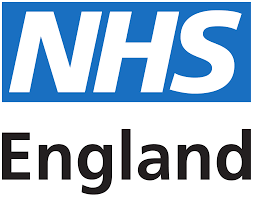 Jude Banyard
Administrator for NHEFT
Jude.banyard@hee.nhs.uk 

	Dr Rahhiel Riasat
NHEFT Programme Director
r.riasat@nhs.net
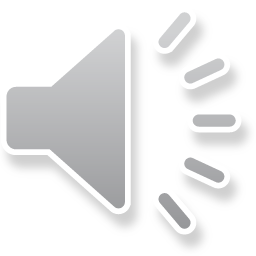 [Speaker Notes: NHEFT Programme Director: Dr Rahhiel Riasat
r.riasat@nhs.net

Administrator for NHEFT: Jude Banyard
Jude.banyard@hee.nhs.uk]